LOG601 - ΣΥΣΤΗΜΑΤΑ ΔΙΑΧΕΙΡΙΣΗΣ ΕΠΙΧΕΙΡΗΣΙΑΚΩΝ ΠΟΡΩΝ
Δρ Αικατερίνη Μαρινάγη ,  ΔΔρ Δαμιανός Σακάς
Ενότητα 6:  H λειτουργικότητα των συστημάτων ERP – μέρος Δ΄
Δρ Αικατερίνη Μαρινάγη,  ΔΔρ Δαμιανός Σακάς
Η παρουσίαση βασίζεται στο βιβλίο: 
ΦΙΤΣΙΛΗΣ Π. (2015) «Σύγχρονα  Πληροφοριακά Συστήματα Επιχειρήσεων», ΚΑΛΛΙΠΟΣ
Βασικές επιχειρησιακές διεργασίες
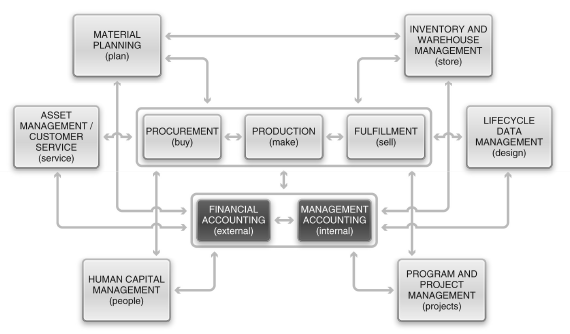 3
( Magal and Word, 2011)
[Speaker Notes: Το σχήμα παρουσιάζει τις βασικές επιχειρησιακές διεργασίες ενός οργανισμού και τη διαλειτουργική (cross-functional) φύση των διεργασιών. Ο τρόπος που ένας οργανισμός αξιοποιεί τις διεργασίες αυτές εξαρτάται από τους στόχους και τη δυναμική του.]
Διοίκηση Παραγωγής
Η διοίκηση παραγωγής περιλαμβάνει όλες τις διαδικασίες που απαιτούνται για την παραγωγή προϊόντων ή παροχή υπηρεσιών. Η διοίκηση παραγωγής σε ένα σύστημα ERP γίνεται σε δύο φάσεις: 
Προγραμματισμός παραγωγής (production planning), συνίσταται στον ορισμό: 
Των προδιαγραφών παραγωγής προϊόντων, 
Της διαθεσιμότητας των κέντρων επεξεργασίας (work centers), 
Τον προγραμματισμό της παραγωγικής δυναμικότητας (capacity planning), 
Τον προγραμματισμό απαιτήσεων σε υλικά (material requirements planning – mrp), 
Τον προγραμματισμό του συνολικού προγράμματος παραγωγής (aggregate planning) κ.λπ. 
Εκτέλεση παραγωγής (production execution). 
Διαχείριση εντολών παραγωγής (production orders), 
Διαχείριση παραγωγικών πόρων, 
Διαχείριση κέντρων επεξεργασίας κ.λπ.
4
Προγραμματισμός και έλεγχος παραγωγής
Τύποι των διαδικασιών παραγωγής: 
Διακριτή παραγωγή (discrete manufacturing), 
Επαναληπτική παραγωγή(repetitive manufacturing). 
Συνεχής παραγωγή με βάση τη διεργασία (continuous process manufacturing)
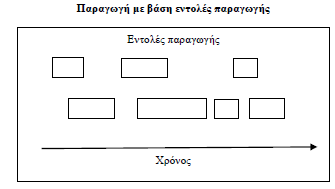 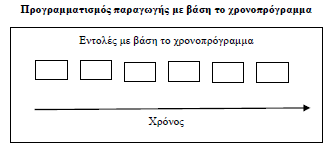 5
[Speaker Notes: Οι διαφορές ανάμεσα στις διακριτές και επαναλαμβανόμενες διαδικασίες παραγωγής είναι ότι στην επαναλαμβανόμενη κατασκευή, το ίδιο υλικό παράγεται κατ΄ επανάληψη για μια μεγάλη χρονική περίοδο και με τον ίδιο ρυθμό, ενώ στη διακριτή παραγωγή, η εταιρεία παράγει προϊόντα με βάση τις παραγγελίες και με βάση τα ιδιαίτερα χαρακτηριστικά που έχει η κάθε παραγγελία.
Η διαδικασία παραγωγής που αναφέρεται στην παραγωγή υλικών όπως πετρέλαιο, χημικά προϊόντα, χάλυβας, τσιμέντο, αλεύρι κ.ά. που δεν κατασκευάζονται σε ατομικές μονάδες αλλά χονδρικά, και συνήθως μετριούνται με βάση τον όγκο τους, είναι γνωστή ως συνεχής παραγωγή με βάση τη διεργασία (continuous process manufacturing).]
Βήματα παραγωγής
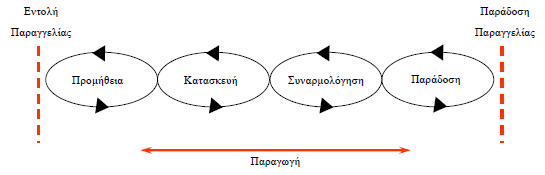 6
[Speaker Notes: Στην Εικόνα παρουσιάζονται τα βήματα από την εντολή παραγγελίας (sales order) έως την παράδοση της παραγγελίας, ώστε να γίνουν καλύτερα κατανοητές οι στρατηγικές παραγωγής που θα συζητηθούν στη συνέχεια]
Στρατηγικές παραγωγής
make-to-stock (παραγωγή και αποθεματοποίηση) 
χρησιμοποιείται από επιχειρήσεις που επιλέγουν να διατηρούν υψηλό απόθεμα προϊόντων με σκοπό την άμεση ικανοποίηση της ζήτησης
κατάλληλη όταν τα προϊόντα είναι: α) τυποποιημένα β) υπάρχει μαζική παραγωγή και γ) η πρόβλεψη για τη ζήτηση είναι ακριβής
make-to-order (παραγωγή με βάση την παραγγελία) 
κατάλληλη για επιχειρήσεις που παράγουν προϊόντα με βάση τις προδιαγραφές του πελάτη σε μικρές ποσότητες. 
απαιτεί μικρές γραμμές παραγωγής, δημιουργεί μικρά αποθέματα και δεν χρειάζεται να είναι γνωστή η ζήτηση
assemble-to-order (συναρμολόγηση με βάση την παραγγελία)
Δημιουργούνται ημιέτοιμα (semi-finished) προϊόντα. Η ολοκλήρωση του προϊόντος γίνεται με βάση την παραγγελία του πελάτη.
κατάλληλη όταν υπάρχει μεγάλη διαφοροποίηση των προϊόντων, κάνοντας την πρόβλεψη της ζήτησης αδύνατη
7
Διαδικασία παραγωγής
Η διαδικασία παραγωγής αρχίζει συνήθως με το αίτημα για την παραγωγή προϊόντος
Το αίτημα παραγωγής συνδέεται με μια εντολή παραγγελίας πελάτη (στην περίπτωση make-to-order  ή assemble-to –order στρατηγικής) ή με κάποια απόφαση της διοίκησης της επιχείρησης, η οποία αποφασίζει να αυξήσει τα επίπεδα αποθεμάτων (στην περίπτωση make-to-stock στρατηγικής) για το συγκεκριμένο προϊόν. 
Το επόμενο βήμα είναι η έκδοση εντολής παραγωγής (production order) ώστε να διατεθούν τα απαραίτητα υλικά από το διαθέσιμο απόθεμα. 
Ακολουθεί η παραγωγή και η μεταφορά των προϊόντων στην αποθήκη.
8
Πίνακες υλικών παραγωγής (BOM)
Οι πίνακες υλικών παραγωγής (Bill of Material - ΒΟΜ) παρουσιάζουν τα συστατικά που είναι απαραίτητα για την παραγωγή ενός προϊόντος καθώς και την ποσότητα που απαιτείται για την κατασκευή του προϊόντος 
Στη διακριτή ή στην επαναλαμβανόμενη παραγωγή, το ΒΟΜ είναι μια ολοκληρωμένη λίστα όλων των υλικών, των πρώτων υλών και των ημιτελών προϊόντων, που χρειάζονται για να παραχθεί μια συγκεκριμένη ποσότητα του προϊόντος. 
Στη συνεχή παραγωγή, το ΒΟΜ συχνά είναι ένας τύπος ή μια συνταγή που περιλαμβάνει μια λίστα συστατικών που χρειάζονται για να δημιουργηθεί μια συγκεκριμένη ποσότητα του προϊόντος.
9
Πίνακες υλικών παραγωγής (BOM)
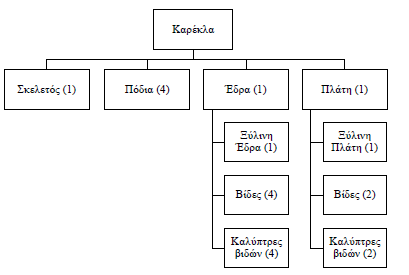 10
[Speaker Notes: Στην Εικόνα παρουσιάζεται ένα παράδειγμα ΒΟΜ για μια καρέκλα σε δεντρική μορφή. Η καρέκλα αποτελείται από τον σκελετό, από τέσσερα πόδια, την έδρα και την πλάτη. Η έδρα και η πλάτη αντίστοιχα, αποτελούνται από την έδρα, τις βίδες και τις καλύπτρες των βιδών. Το νούμερο υποδεικνύει τον αριθμό των τεμαχίων που απαιτούνται κάθε φορά για την κατασκευή είτε του προϊόντος είτε της υπο-κατασκευής (sub-assembly).]
ERP SAP – Παράδειγμα BOM
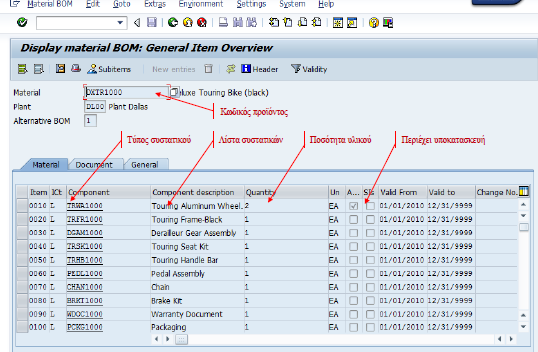 11
[Speaker Notes: Στην Εικόνα παρουσιάζεται το πρώτο επίπεδο ΒΟΜ για ένα ποδήλατο με τη χρήση του συστήματος ERP SAP. Κάποια από τα συστατικά περιέχουν υποσυστατικά (sub-assemblies) γεγονός που παρουσιάζεται με τη χρήση του σχετικού σηματωρού (flag). Ένα τέτοιο συστατικό είναι ο τροχός του ποδηλάτου που αποτελείται από άλλα συστατικά. Επίσης, επειδή το κάθε προϊόν μπορεί να έχει παραλλαγές, για το κάθε συστατικό υπάρχει περίοδος εγκυρότητας (ημερομηνία έναρξης και ημερομηνία λήξης).]
ERP SAP – BOM explosion
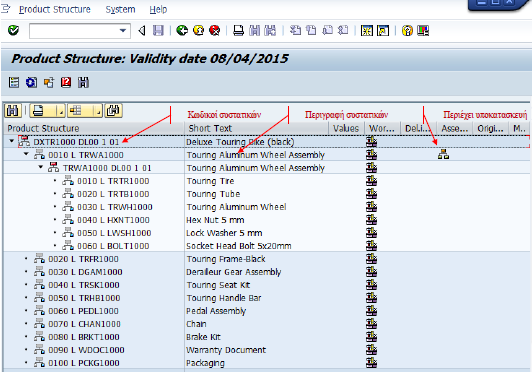 12
[Speaker Notes: Στην Εικόνα παρουσιάζονται όλα τα απαιτούμενα συστατικά για την κατασκευή ενός ποδηλάτου. Η διαδικασία της πλήρους ανάπτυξης και παρουσίασης όλων των συστατικών ονομάζεται έκρηξη ΒΟΜ (ΒΟΜ explosion).]
Φασεολόγιο προϊόντων
Το φασεολόγιο ενός προϊόντος (routing) είναι η λίστα των ενεργειών που απαιτούνται για την κατασκευή του προϊόντος. 
Ένα φασεολόγιο προσδιορίζει: 
Το κέντρο εργασίας στο οποίο πραγματοποιείται η εργασία, 
Τα υλικά που απαιτούνται για την κατασκευή του προϊόντος, 
Τις προκαθορισμένες τιμές για τον υπολογισμό των χρόνων
13
Κέντρο εργασίας
Ένα κέντρο εργασίας (work center) είναι η θέση/τμήμα μέσα στην επιχείρηση όπου παράγεται ένα τμήμα ή ολόκληρο το προϊόν. Είναι εκεί όπου προστίθεται αξία στις πρώτες ύλες και τα συστατικά που χρησιμοποιεί η επιχείρηση μέσω παραγωγικών διεργασιών. 
Ένα κέντρο εργασίας μπορεί να είναι: 
Ένα μηχάνημα, 
Ένα σύνολο μηχανημάτων, 
Μια γραμμή παραγωγής ή 
Μια ομάδα ατόμων που είναι υπεύθυνη για την εκτέλεση δραστηριοτήτων 
Ένα κέντρο εργασίας είναι σημαντικό καθώς σχετίζεται με :
έναν κατάλογο εργασιών (task list) όπως δρομολογήσεις προϊόντων, εργασίες συντήρησης ή εργασίες ελέγχου
ένα σύνολο εντολών παραγωγής (work orders) οι οποίες θα πρέπει να εκτελεστούν στο κέντρο εργασίας
14
Κέντρο εργασίας
Τα δεδομένα του κέντρου εργασίας χρησιμοποιούνται: 
Για χρονοδρομολόγηση εργασιών, αφού για κάθε μηχανή αλλά και κάθε εργασία είναι γνωστός ο απαιτούμενος χρόνος. 
Για κοστολόγηση των εργασιών, αφού κάθε βήμα απαιτεί πόρους οι οποίοι έχουν κόστος. 
Για τον υπολογισμό της απαιτούμενης δυναμικότητας (capacity planning), εφόσον είναι γνωστή η δυναμικότητα παραγωγής τόσο των μηχανών όσο και των εργαζόμενων για κάθε κέντρο εργασίας. 
Για τη συντήρηση του εξοπλισμού, δεδομένου ότι οι εργασίες συντήρησης αρκετές φορές διακόπτουν την ομαλή λειτουργία του κέντρου εργασίας
15
Φασεολόγιο προϊόντων – Παραγωγικοί χρόνοι
Οι παραγωγικοί χρόνοι είναι: 
Χρόνος προετοιμασίας (Setup time): Ο χρόνος προετοιμασίας είναι ο χρόνος που απαιτείται για έναν πόρο παραγωγής ή ένα κέντρο εργασίας ώστε να αλλάξει από την παραγωγή του τελευταίου αποδεκτού τεμαχίου του είδους A στο πρώτο αποδεκτό τεμάχιο του είδους B. 
Χρόνος επεξεργασίας (Run time): Ο χρόνος επεξεργασίας είναι ο χρόνος που απαιτείται για την επεξεργασία ή την παραγωγή ενός τεμαχίου ή μιας ολόκληρης παρτίδας σε μια συγκεκριμένη εργασία. Ο χειρισμός του χρόνου επεξεργασίας γίνεται ανά μέγεθος παρτίδας του παραγόμενου είδους. Ο χρόνος επεξεργασίας δεν συμπεριλαμβάνει τον χρόνο προετοιμασίας.
16
Φασεολόγιο προϊόντων – Μη Παραγωγικοί χρόνοι
Οι μη-παραγωγικοί χρόνοι (Non-productive time) είναι: 
Χρόνος αναμονής (Wait time): Μετά την ολοκλήρωση μιας εργασίας, ο χρόνος αναμονής είναι ο χρόνος παραμονής ενός είδους σε ένα κέντρο εργασίας ή έναν πόρο παραγωγής μέχρι να μπορούμε να το μετακινήσουμε στην επόμενη εργασία. Η αναμονή αυτή μπορεί να οφείλεται σε διαδικασίες όπως ξήρανση ή ψύξη. 
Χρόνος μεταφοράς (Move time): Ο χρόνος μεταφοράς ενός ημιτελούς προϊόντος από μία εργασία σε άλλη. 
Χρόνος στην ουρά (Queue time): Ο χρόνος αναμονής δηλώνει το χρονικό διάστημα κατά το οποίο υπολογίζεται ότι πρέπει να παραμείνει ένα τεμάχιο σε έναν πόρο παραγωγής μέχρι να ξεκινήσει η πραγματική του επεξεργασία. Γενικά αύξηση του χρόνου αναμονής συνεπάγεται αύξηση του χρόνου παραγωγής και του αποθέματος που είναι σε αναμονή.
17
ERP SAP – Φασεολόγιο κατασκευής ποδηλάτου
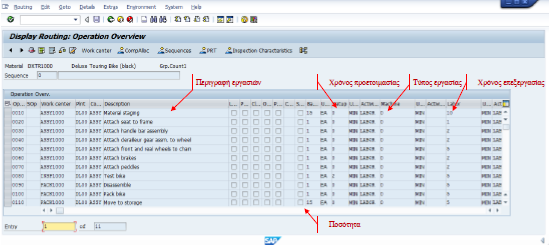 18
[Speaker Notes: Στην Εικόνα παρουσιάζεται το φασεολόγιο για την κατασκευή ενός ποδηλάτου. Εκτός από την περιγραφή της κάθε εργασίας εμφανίζεται ο χρόνος επεξεργασίας (run time) σε λεπτά της κάθε εργασίας καθώς και ο τύπος της, που στη συγκεκριμένη περίπτωση είναι εργασία (labor). Όλες οι εργασίες έχουν μηδενικό χρόνο προετοιμασίας (setup time) εκτός από τον έλεγχο ποδηλάτου που απαιτεί χρόνο προετοιμασίας δύο λεπτών.]
ERP SAP - Χρονοπρόγραμμα κατασκευής ποδηλάτων
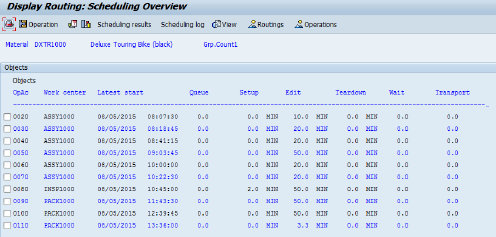 19
[Speaker Notes: Στην Εικόνα παρουσιάζεται το χρονοπρόγραμμα για μια παρτίδα 10 ποδηλάτων. Παρουσιάζονται για καθεμία από τις εργασίες: 
Work Center (Κέντρο Εργασίας), Latest Start (Ημερομηνία, ώρα αργότερης έναρξης εργασίας), Queue (Ουρά αναμονής), Setup (χρόνος προετοιμασίας), Edit (χρόνος επεξεργασίας), Teardown (χρόνος διακοπής λειτουργίας, π.χ. για καθάρισμα από μπλοκάρισμα),   Wait (Χρόνος αναμονής), Transport (χρόνος μεταφοράς)]
ERP SAP – Συνδυασμός φασεολογίου - BOM
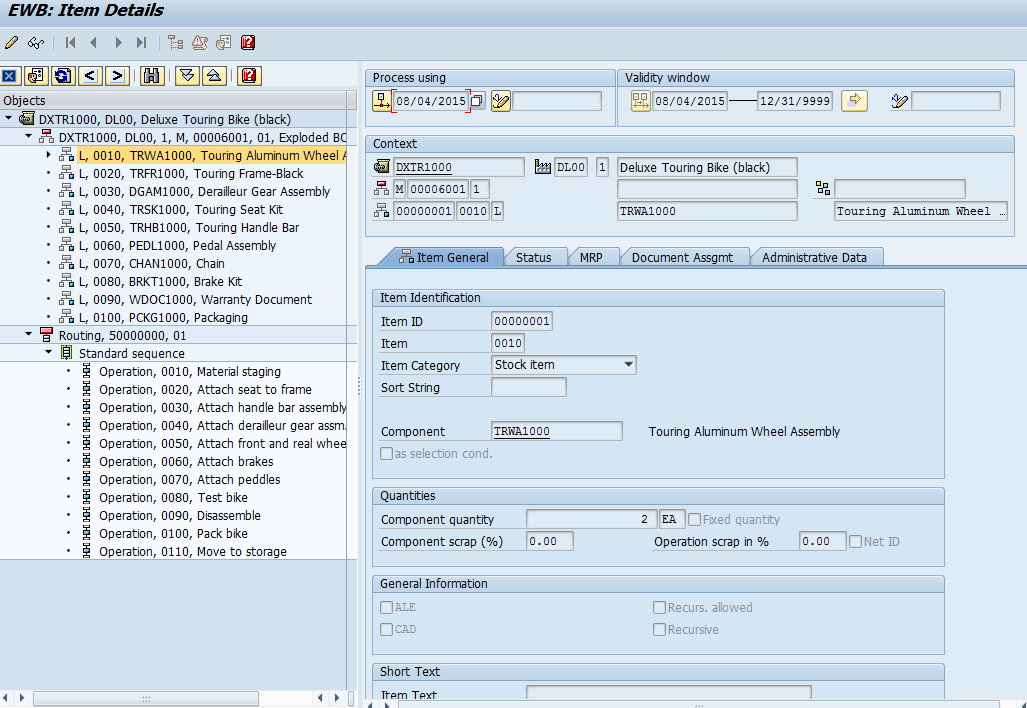 Υλικά
Σειρά εργασιών
20
[Speaker Notes: To ERP SAP μαζί με τα φασεολόγια παρουσιάζει τους πίνακες υλικών παραγωγής, έτσι ώστε να είναι εμφανές για κάθε εργασία ποια είναι τα υλικά τα οποία απαιτούνται]
Λογιστικό Σχέδιο
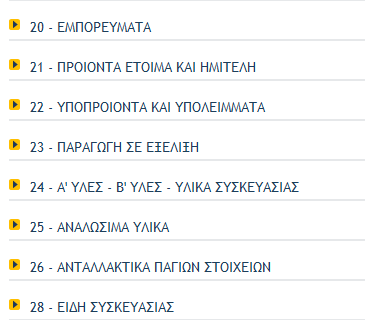 21
[Speaker Notes: Όλα τα υλικά τυποποιούνται σύμφωνα με το ΕΓΛΣ  https://www.forologikanea.gr/pages/view/cid/10007/itemsperpage/all]
Προγραμματισμός παραγωγής
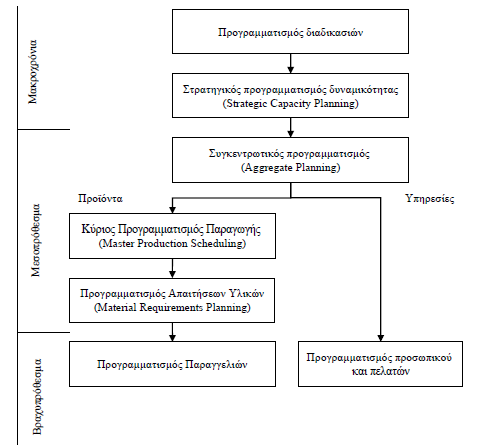 22
[Speaker Notes: Στην Εικόνα παρουσιάζεται η συνολική διαδικασία του προγραμματισμού παραγωγής σε συνάρτηση με τον χρόνο.
Αποφάσεις που επηρεάζουν μακροχρόνια μια επιχείρηση ονομάζονται στρατηγικές (π.χ. κατασκευή εργοστασίου ή δημιουργία νέας γραμμής παραγωγής), αποφάσεις που επηρεάζουν την επιχείρηση μεσοπρόθεσμα χαρακτηρίζονται ως τακτικές (π.χ. προγραμματισμός παραγωγής, πρόγραμμα συντήρησης εξοπλισμού), ενώ αποφάσεις που την επηρεάζουν βραχυπρόθεσμα χαρακτηρίζονται ως αποφάσεις ελέγχου (π.χ. χρονοπρογραμματισμός παραγωγής, πρόγραμμα εργασίας προσωπικού).]
Συγκεντρωτικός προγραμματισμός παραγωγής
Ο Συγκεντρωτικός Προγραμματισμός Παραγωγής (Aggregate Production Planning) έχει ως στόχο να προσδιορίσει: 
Το επίπεδο της παραγωγής, 
Το βέλτιστο μίγμα προϊόντων προς παραγωγή με σκοπό την καλύτερη ικανοποίηση της ζήτησης, 
Τις απαιτήσεις σε προσωπικό, 
Τις απαιτήσεις σε πρώτες ύλες.
Η εξειδίκευση του συγκεντρωτικού προγραμματισμού παραγωγής γίνεται στο Κύριο Πρόγραμμα Παραγωγής (Master Production Schedule - MPS) το οποίο έχει ως στόχους: 
Τη δημιουργία προγράμματος παραγωγής των προϊόντων, 
Τον υπολογισμό του φόρτου εργασίας, 
Τον έλεγχο της εφικτότητας των πλάνων πωλήσεων/παραγωγής
23
[Speaker Notes: Ο συγκεντρωτικός προγραμματισμός παραγωγής έχει χρονικό ορίζοντα που κυμαίνεται από έξι μήνες έως ένα έτος. Τυπικά, ενσωματώνει τουλάχιστον την επόμενη εποχιακή αιχμή ζήτησης. 
Επίσης, ο ορίζοντας προγραμματισμού συχνά χωρίζεται σε περιόδους. Για παράδειγμα, ένας ετήσιος ορίζοντας προγραμματισμού μπορεί να αποτελείται από έξι περιόδους του ενός μηνός συν δύο περιόδους των τριών μηνών. Κατά τη διάρκεια αυτής της προγραμματικής περιόδου θα πρέπει να προσδιορίσουμε την παραγωγή των προϊόντων (π.χ. πόσα και ποια προϊόντα θα παραχθούν ανά μήνα).]
Κύριο Πρόγραμμα Παραγωγής
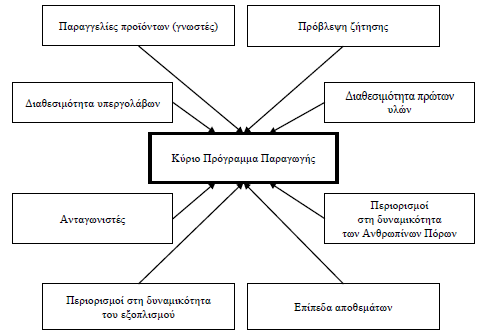 24
[Speaker Notes: Στην Εικόνα παρουσιάζονται oι βασικές παράμετροι από τις οποίες εξαρτάται η εκπόνηση του Κύριου Προγράμματος Παραγωγής (Master Production Schedule)]
Κύριο Πρόγραμμα Παραγωγής
Το Κύριο Πρόγραμμα Παραγωγής (Master Production Schedule – MPS) προσδιορίζει: 
Τα προϊόντα που θα παραχθούν και τις ποσότητες ανά χρονική περίοδο, 
Τις εντολές παραγωγής ανά κέντρο εργασίας και 
Τον βαθμό αξιοποίησης των παραγωγικών πόρων
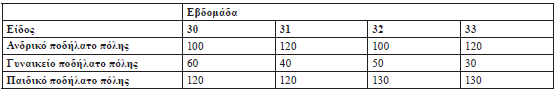 25
[Speaker Notes: Ένα παράδειγμα MPS δίνεται στον Πίνακα. 
Το MPS του πίνακα αναφέρεται σε τρία είδη: α) ανδρικά ποδήλατα πόλης, β) γυναικεία ποδήλατα πόλης και γ) παιδικά ποδήλατα πόλης. 
Οι στήλες αναφέρονται στην εβδομάδα παραγωγής.
Πολλές φορές το MPS δημιουργείται ανά εβδομάδα παραγωγής, όπου 1 είναι η πρώτη εβδομάδα του έτους και 52 η τελευταία εβδομάδα του. Επομένως, στο συγκεκριμένο παράδειγμα δίνεται η προβλεπόμενη παραγωγή για τα τρία αυτά είδη την 30, 31, 32 και 33η εβδομάδα του έτους]
Προβλέψεις Πωλήσεων και Παραγωγής
Μέθοδοι προβλέψεων πωλήσεων και παραγωγής : 
Ποιοτικές μέθοδοι: στηρίζονται σε γνώμες τρίτων, στην άποψη των πωλητών, σε ερωτηματολόγια και σε συνεντεύξεις και για τον λόγο αυτό είναι σε μεγάλο βαθμό υποκειμενικές.
Ποσοτικές μέθοδοι: στηρίζονται σε αριθμητικά δεδομένα και για αυτό τον λόγο θεωρούνται και πιο αντικειμενικές, αφού χρησιμοποιούν μαθηματικές και στατιστικές τεχνικές. Κατατάσσονται σε δύο κατηγορίες μοντέλων:
Τα αιτιώδη μοντέλα (causal models), που βασίζονται σε μια ποσοτική σχέση μεταξύ παρατηρήσεων (π.χ. διαφημιστικές δαπάνες) που αποτελούν τη γνωστή μεταβλητή, με τη ζήτηση κάποιου προϊόντος. 
Τα μοντέλα χρονοσειρών (time series models), που εξετάζουν τα ιστορικά στοιχεία της ζήτησης ενός προϊόντος ώστε να προβλέψουμε τη μελλοντική ζήτηση.
26
[Speaker Notes: Τα αιτιώδη μοντέλα περιλαμβάνουν τα μοντέλα ανάλυσης πολλαπλής παλινδρόμησης (multiple regression analysis) με μεταβλητές υστέρησης (lagged variables), οικονομετρικά μοντέλα (econometrics models), μοντέλα ανάλυσης πρόδρομων δεικτών (leading indicators analysis) κ.λπ. 
• Τα μοντέλα χρονοσειρών (time series models) αναλύουν ακολουθίες δεδομένων που αποτελούν παρατηρήσεις μιας τυχαίας μεταβλητής που έχουν ληφθεί σε διαδοχικές, ισαπέχουσες χρονικές στιγμές. Η βασική υπόθεση είναι ότι τα πρότυπα, η μορφή της ζήτησης που εμφανίστηκε στο παρελθόν, θα εμφανιστεί ξανά στο μέλλον (υπόθεση της συνέπειας).]
ERP SAP – Sales and Operation Planning (SOP)
27
[Speaker Notes: Στην Εικόνα παρουσιάζεται η οθόνη πρόβλεψης για ομάδα προϊόντων στο σύστημα SAP και στο υποσύστημα Sales and Operation Planning (SOP). Eμφανίζεται :
η κατά προσέγγιση πρόβλεψη πωλήσεων (Sales) ανά μήνα
η κατά προσέγγιση πρόβλεψη παραγωγής (Production) ανά μήνα, 
το προβλεπόμενο επίπεδο αποθέματος (Stock level) ανά μήνα 
το επιθυμητό απόθεμα (Target Stock level) ανά μήνα  
Ο υπολογισμός μπορεί να γίνει με πολλούς τρόπους, όπως για παράδειγμα η παραγωγή να ικανοποιεί τις πωλήσεις, να ικανοποιεί το επίπεδο αποθέματος κ.λπ.]
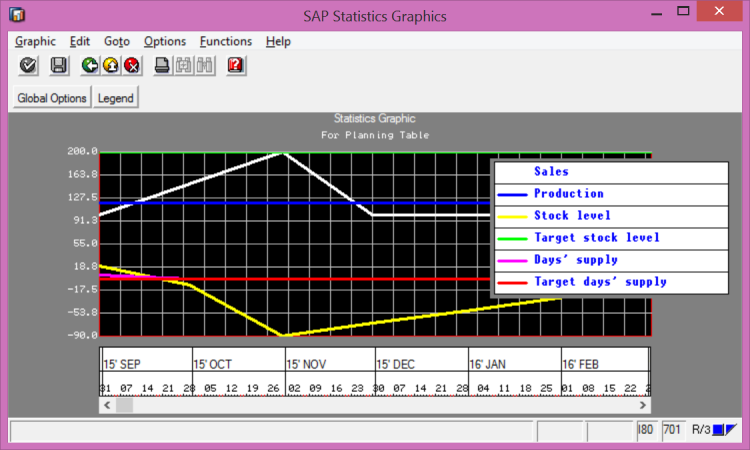 ERP SAP 
Γραφική πρόβλεψη πωλήσεων
28
[Speaker Notes: Στην Εικόνα παρουσιάζεται η πρόβλεψη πωλήσεων με γραφικό τρόπο .Η χρήση σύγχρονων συστημάτων ERP επιτρέπει την άμεση αλληλεπίδραση με τα γραφικά (interactive graphics) ώστε να παρουσιάζονται τα δεδομένα ανά μεταβλητή, ανά επιθυμητή χρονική περίοδο.]
Μοντέλα πρόβλεψης πωλήσεων
Τα διαθέσιμα μοντέλα τα οποία μπορούν να χρησιμοποιηθούν για να γίνει η πρόβλεψη είναι (Πετρόπουλος, 2011): 
Το σταθερό μοντέλο (constant model), 
To μοντέλο των κινούμενων μέσων όρων (Moving average model), 
To μοντέλο των σταθμισμένων κινούμενων μέσων όρων (Weighted moving average model), 
To μοντέλο της τάσης (trend model), 
To εποχικό μοντέλο (seasonal model), 
To εποχικό μοντέλο με τάση (seasonal with trend), 
Το ιστορικό μοντέλο (historical).
29
ERP SAP - Επιλογή μοντέλου πρόβλεψης
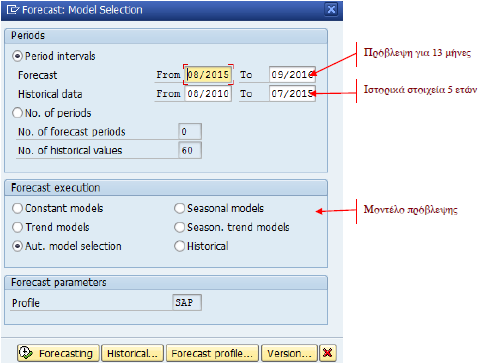 30
[Speaker Notes: Στην Εικόνα παρουσιάζονται οι επιλογές: 
μοντέλο πρόβλεψης που θα χρησιμοποιήσουμε (Forecast execution), 
το εύρος της πρόβλεψης (13 μήνες) 
το εύρος των ιστορικών στοιχείων που θα χρησιμοποιηθούν  (5 έτη)
ή πλήθος περιόδων πρόβλεψης]
Δημιουργία εντολών παραγωγής
Για τη δημιουργία μιας εντολής παραγωγής πραγματοποιούνται οι ακόλουθες ενέργειες: 
Επιλέγουμε το σχετικό φασεολόγιο και συσχετίζουμε το φασεολόγιο με την εντολή παραγωγής (πώς θα φτιαχτεί το προϊόν;). 
Αναπτύσσουμε τον πίνακα υλικών (BOM explosion) και υπολογίζουμε τα αναγκαία υλικά που συσχετίζονται με την παραγγελία (τι υλικά χρειαζόμαστε για να φτιαχτεί το προϊόν;). 
Γίνονται οι κρατήσεις των αναγκαίων υλικών στο διαθέσιμο απόθεμα. 
Υπολογίζουμε το κόστος της παραγγελίας με βάση το προϋπολογισθέν κόστος της εργασίας αλλά και των υλικών (ποιο είναι το κόστος του προϊόντος;). 
Οι απαιτήσεις δυναμικότητας που προκύπτουν μεταφέρονται στα κέντρα εργασίας (μπορούμε να φέρουμε εις πέρας την παραγγελία έγκαιρα;). 
Παράγονται εντολές προμήθειας για τα υλικά που δεν είναι σε απόθεμα (ποια υλικά χρειάζεται να προμηθευτούμε;).
31
Είδη εντολών παραγωγής
Μια εντολή παραγωγής μπορεί να είναι τριών ειδών (SAP Business One 9.0, 2015): 
Πρότυπη – Βασίζεται στον πίνακα υλικών και χρησιμοποιείται για να παράγεται ένα κανονικό είδος παραγωγής. 
Ειδική – Χρησιμοποιείται για να παράγει και να επιδιορθώνει είδη ή να εκτελεί δραστηριότητες που δεν έχουν απαραίτητα πίνακα υλικών. 
Αποσυναρμολόγησης – Χρησιμοποιείται για αποσυναρμολόγηση ανώτερου είδους του τακτικού προϊόντος στα κατώτερα είδη του. Τα ξεχωριστά συστατικά μπορούν μετά να τοποθετηθούν στο απόθεμα και να πωληθούν.
32
Καταστάσεις εντολής παραγωγής
Όταν δημιουργούμε μια εντολή παραγωγής αυτή μπορεί να βρεθεί σε τρεις καταστάσεις: 
Προγραμματισμένη – Όταν δημιουργούμε μια εντολή παραγωγής είναι σε κατάσταση προγραμματισμού. Στην κατάσταση αυτή τα απαιτούμενα είδη παραμένουν στην αποθήκη. 
Εκδοθείσα – Σε αυτή την κατάσταση μπορούν να γίνουν κινήσεις υλικών από την αποθήκη προς τον χώρο παραγωγής. 
Κλειστή – Όταν η παραγωγή των προϊόντων που αναφέρονται στην εντολή παραγωγής έχει ολοκληρωθεί.
33
Αλγόριθμος χρονοπρογραμματισμού παραγγελίας
Ο αλγόριθμος χρονοπρογραμματισμού παραγγελίας στο σύστημα SAP μπορεί να είναι: 
Χρονοπρογραμματισμός προς τα εμπρός (Forward scheduling). Χρησιμοποιούμε την ημερομηνία έναρξης και με βάση τα φασεολόγια, τη διαθεσιμότητα υλικών και την ποσότητα υπολογίζουμε την ημερομηνία ολοκλήρωσης. 
Χρονοπρογραμματισμός προς τα πίσω (Backward scheduling). Χρησιμοποιούμε την ημερομηνία που πρέπει να είναι διαθέσιμα τα προϊόντα και με βάση τα φασεολόγια, τη διαθεσιμότητα υλικών και την ποσότητα υπολογίζουμε την ημερομηνία έναρξης. 
Χρονοπρογραμματισμός με βάση τη σημερινή ημερομηνία (Today scheduling). Είναι το ίδιο με τον χρονοπρογραμματισμό προς τα εμπρός με ημερομηνία έναρξης τη σημερινή.
34
ERP SAP - Κόστος εντολής παραγωγής
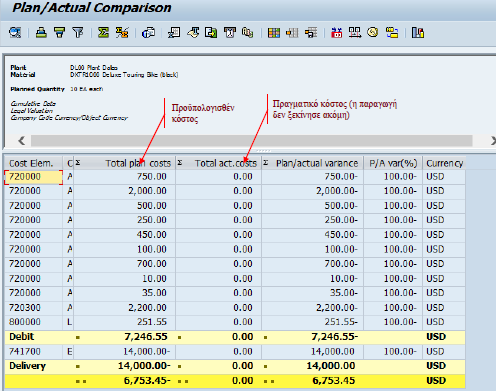 35
[Speaker Notes: Σε ένα σύστημα ERP εκτός από τη δημιουργία της παραγγελίας μπορούμε να ελέγξουμε τη διαθεσιμότητα υλικών, το κόστος παραγωγής (προϋπολογισθέν και πραγματικό), καθώς και τη δυναμικότητα του κέντρου εργασίας. Στην Εικόνα παρουσιάζεται το κόστος της εντολής παραγωγής δέκα ποδηλάτων τύπου «Deluxe Turing Bike (black)»]
Βασικές επιχειρησιακές διεργασίες
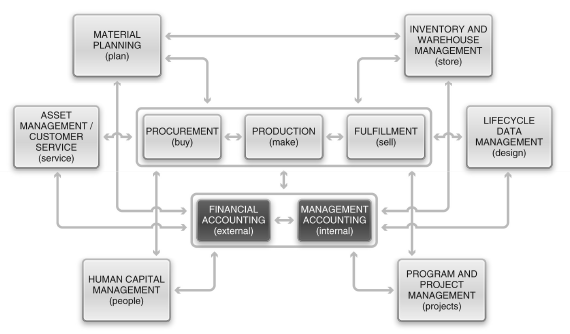 36
( Magal and Word, 2011)
Διαχείριση των αποθεμάτων και της αποθήκης
Η διαχείριση αποθεμάτων (Inventory Management) περιλαμβάνει την κυκλοφορία των εμπορευμάτων εντός και εκτός της επιχείρησης, 
Η διαχείριση αποθήκης (warehouse management) περιλαμβάνει τις διαδικασίες που επιτρέπουν τη διαχείριση των υλικών στον φυσικό χώρο αποθήκευσής τους
Αποτελούν βασικές λειτουργίες μιας επιχείρησης
37
[Speaker Notes: H διαχείριση αποθεμάτων και της αποθήκης αποτελούν δυο από τις πλέον βασικές λειτουργίες μιας επιχείρησης
καθώς είναι στενά συνδεδεμένες με την παραλαβή των πρώτων υλών ή των προϊόντων από τους προμηθευτές, την εκτέλεση των παραγγελιών προς τους πελάτες αλλά και γενικότερα με τη διαχείριση πρώτων υλών αλλά και προϊόντων μέσα στην επιχείρηση.]
Διαχείριση αποθεμάτων
Η διαχείριση αποθέματος γίνεται με τέσσερα βασικά είδη κινήσεων: 
Παραλαβή αποθέματος (goods receipt). Η αποθήκη παραλαμβάνει πρώτες ύλες και προϊόντα από τους προμηθευτές, καθώς και ημιτελή και τελειωμένα προϊόντα από την παραγωγή. Η παραλαβή των αγαθών συνοδεύεται με αύξηση του διαθέσιμου αποθέματος. 
Χορήγηση αποθέματος (goods issue) γίνεται για δύο βασικούς λόγους: είτε για την ικανοποίηση μιας παραγγελίας πελάτη οπότε χορηγούμε τελειωμένα προϊόντα είτε για την εκτέλεση μιας εντολής παραγωγής οπότε χορηγούμε πρώτες ύλες ή ημιτελή προϊόντα. Η χορήγηση αγαθών συνοδεύεται με μείωση του διαθέσιμου αποθέματος. 
Μεταφορά αποθεμάτων (stock transfer) που αναφέρεται στη μετακίνηση αποθέματος από ένα σημείο της επιχείρησης σε ένα άλλο. 
Καταχώριση μεταφοράς (transfer posting) που αφορά την αλλαγή της κατάστασης του υλικού (ελεύθερο σε δεσμευμένο)
38
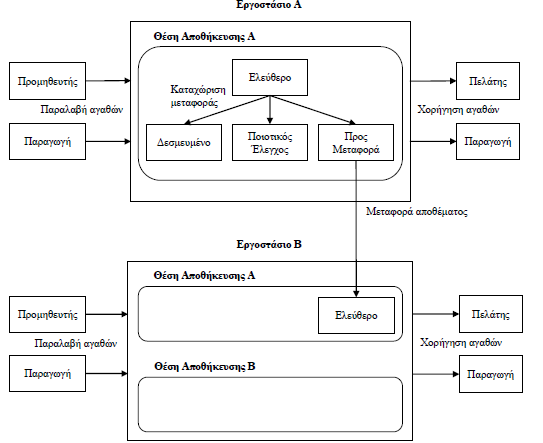 Λογική εικόνα διαχείρισης αποθεμάτων
39
[Speaker Notes: Στην Εικόνα παρουσιάζονται δύο εργοστάσια. Το εργοστάσιο Α έχει μια θέση αποθήκευσης (storage location) (π.χ. ένα κτήριο), ενώ το εργοστάσιο Β έχει δύο θέσεις αποθήκευσης. Ένα υλικό (material) μπορεί να είναι σε τέσσερις καταστάσεις: α) ελεύθερο προς χρήση, β) δεσμευμένο, είτε από μια παραγγελία είτε από μια εντολή παραγωγής, γ) δεσμευμένο για ποιοτικό έλεγχο και δ) δεσμευμένο προς μεταφορά. Τα εργοστάσια παραλαμβάνουν υλικά, είτε από τους προμηθευτές είτε από κέντρα εργασίας (παραγωγή), ενώ αντίστοιχα στέλνουν υλικά είτε στους πελάτες είτε σε κέντρα εργασίας.]
Παραστατικά κινήσεων αποθέματος
Τα παραστατικά παραλαβής αποθέματος είναι φόρμες που χρησιμοποιούνται για την αναφορά της φυσικής κίνησης των ειδών από μια τοποθεσία, π.χ. αποθήκη.  Μπορεί να είναι: 
Εντολές αγοράς παραλαβής αγαθών, 
Πιστωτικό σημείωμα (εισπρακτέοι λογαριασμοί), 
Τιμολόγια (πληρωτέοι λογαριασμοί), 
Παραλαβή αγαθών, 
Παραλαβές από παραγωγή.
40
[Speaker Notes: Για κάθε κίνηση εκδίδονται παραστατικά.]
Παραστατικά κινήσεων αποθέματος
Τα παραστατικά χορήγησης αποθέματος είναι φόρμες που χρησιμοποιούνται για την αναφορά της φυσικής κίνησης των ειδών από μια τοποθεσία π.χ. αποθήκη. Μπορεί να είναι:
Επιστροφές αγαθών, 
Πιστωτικό σημείωμα (πληρωτέοι λογαριασμοί), 
Τιμολόγια (εισπρακτέοι λογαριασμοί), 
Παραδόσεις, 
Επιστροφές, 
Χορήγηση αγαθών, 
Κινήσεις αποθεμάτων, 
Χορήγηση για παραγωγή.
41
ERP SAP – Διαθέσιμο συνολικό απόθεμα
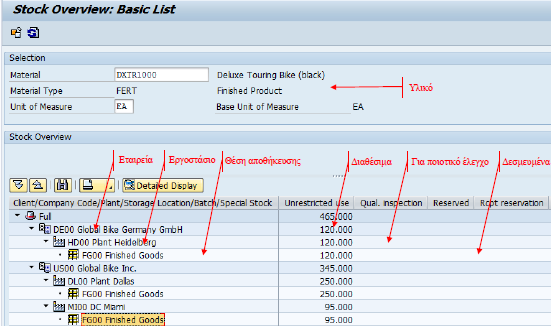 42
[Speaker Notes: Στην Εικόνα παρουσιάζεται το συνολικό απόθεμα για το υλικό «Deluxe Turing Bike (black)». Εμφανίζονται δύο εταιρείες (θυγατρικές), η εταιρεία με όνομα DE00 Global Bike Germany GmbH και η εταιρεία με όνομα US00 Global Bike Inc. 
H εταιρεία DE00 Global Bike Germany έχει ένα εργοστάσιο HD00 Plant Heidelberg, στο οποίο βρίσκεται μια θέση αποθήκευσης ολοκληρωμένων προϊόντων FG00 Finished Goods. 
Αντίστοιχα, η εταιρεία US00 Global Bike Inc έχει δύο εργοστάσια με μια θέση αποθήκευσης ολοκληρωμένων προϊόντων αντίστοιχα. 
Για το προϊόν Deluxe Touring Bike (black) υπάρχουν 465 ολοκληρωμένα τεμάχια έτοιμα για εμπορία (Διαθέσιμα), από τα οποία 120 βρίσκονται στο εργοστάσιο της εταιρείας DE00 Global Bike Germany και τα υπόλοιπα 345 βρίσκονται στα 2 εργοστάσια της εταιρείας  US00 Global Bike Inc (250 και 95 τεμάχια)]
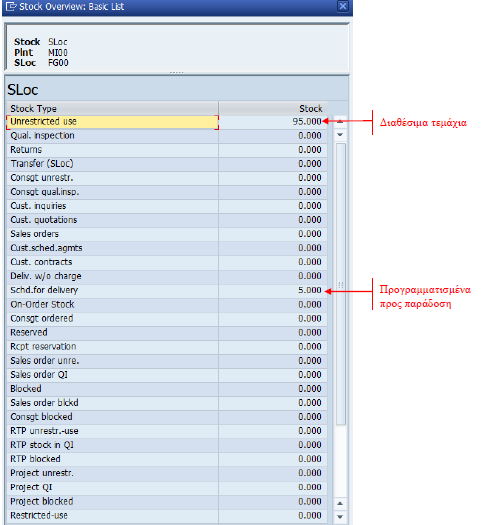 ERP SAP
Αναλυτική κατάσταση αποθέματος για προϊόν
43
[Speaker Notes: Στην Εικόνα παρουσιάζεται αναλυτικά το απόθεμα για το συγκεκριμένο προϊόν για το εργοστάσιο MI00 DC Miami, όπου εμφανίζονται όλες οι διαφορετικές καταστάσεις που μπορεί να βρεθεί ένα υλικό. Στη συγκεκριμένη εικόνα εμφανίζεται ότι το συγκεκριμένο εργοστάσιο έχει απόθεμα 95 τεμάχια (διαθέσιμα προς εμπορία), ενώ 5 τεμάχια έχουν προγραμματιστεί για παράδοση.]
Λειτουργίες Συστήματος Διαχείρισης Αποθήκης (1)
Διαχείριση πολύπλοκων δομών αποθήκης, καθώς και πολλαπλών λειτουργιών, όπως:
Αυτοματοποιημένες αποθήκες, 
Παραμετροποιημένος σχεδιασμός αποθηκευτικών περιοχών, 
Αποθήκευση σε ράφια διαφόρων διαστάσεων, 
Αποθήκευση στοίβαξης (Bulk), 
Αποθήκευση σε σταθερές θέσεις (Fixed Bin). 
Oρισμός και υιοθέτηση απεριόριστου πλήθους θέσεων αποθήκευσης. 
Eπεξεργασία όλων των δραστηριοτήτων που σχετίζονται με την αποθήκευση, όπως: 
Παραλαβές – παραδόσεις, 
Εσωτερικές και εξωτερικές μεταφορές αποθεμάτων, 
Αυτοματοποιημένος ανεφοδιασμός των αποθηκευτικών θέσεων, 
Οργάνωση των υλικών στους χώρους παραγωγής, 
Διαχείριση αποκλίσεων αποθεμάτων. 
Βελτιστοποίηση της χωρητικότητας και της διακίνησης υλικών με τη χρήση μονάδων αποθήκευσης μέσα στην αποθήκη. 
Έλεγχος των αποθεμάτων κάθε στιγμή και περιληπτικές εκτιμήσεις για όλους τους τύπους διακινήσεων αγαθών, χρησιμοποιώντας εργαλεία ελέγχου
44
Λειτουργίες Συστήματος Διαχείρισης Αποθήκης (2)
Ποικιλία στρατηγικών για την αποθήκευση και συλλογή καθώς και τη δυνατότητα δημιουργίας νέων στρατηγικών. 
Υποστήριξη της αποθήκευσης και της διακίνησης των επικίνδυνων υλικών και όλων των άλλων αγαθών που απαιτούν ειδική μεταχείριση. 
Επεξεργασία πολλαπλών κινήσεων αγαθών, πληρώντας ταυτόχρονα τις προδιαγραφές για την έκδοση των απαραίτητων εγγράφων. 
Υποστήριξη απογραφής. Η φυσική απογραφή είναι μια διαδικασία που εκτελείται σε τακτά χρονικά διαστήματα με στόχο να γίνει φυσική καταμέτρηση των αποθεμάτων στους αποθηκευτικούς χώρους και στη συνέχεια να ενημερωθεί κατάλληλα το λογιστικό υπόλοιπό τους. 
Υποστήριξη της χρήσης των συστημάτων ραβδωτού κώδικα (bar code scanners), της τεχνολογίας ραδιοσυχνοτήτων (Radio Frequency) και αυτοματοποιημένων συστημάτων περονοφόρων (forklift) για όλες τις κινήσεις των αποθεμάτων μέσω αυτοματοποιημένης διασύνδεσης για τον έλεγχο της αποθήκης. 
Δημιουργία περιοχών συλλογής και περιοχών παραγωγής με αυτόματο και συνεχή ανεφοδιασμό
45
SoftOne - Αρχείο ειδών Αποθήκης – Βασικά στοιχεία
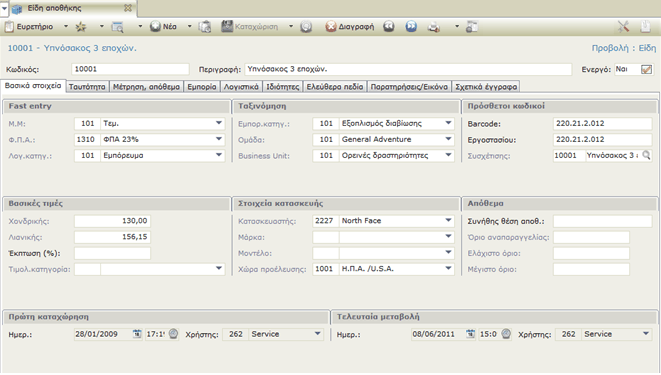 46
SoftOne - Αρχείο ειδών Αποθήκης – Μέτρηση, Απόθεμα
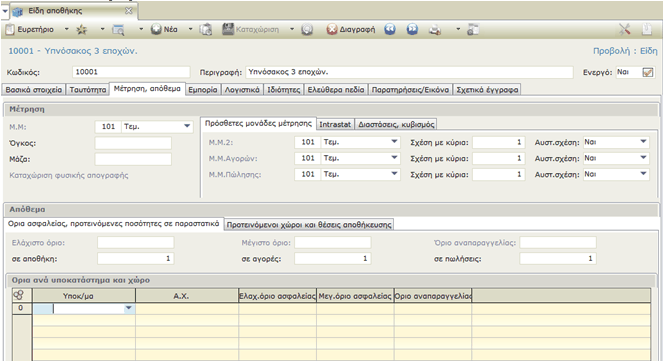 47
Βασικές επιχειρησιακές διεργασίες
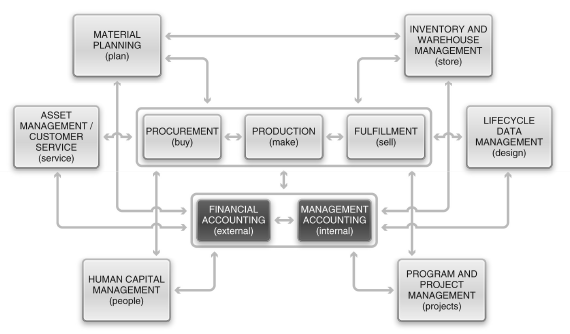 48
( Magal and Word, 2011)
ERP SAP – Προγραμματισμός απαιτήσεων υλικών (MRP)
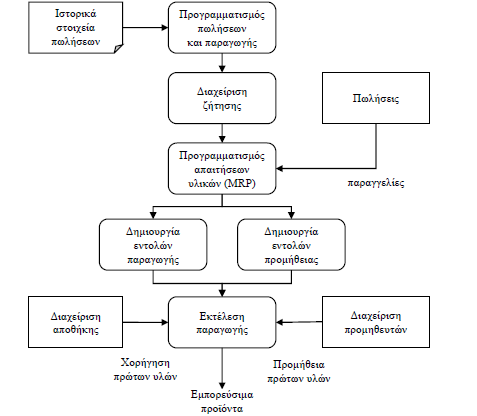 Βήματα προγραμματισμού παραγωγής
49
[Speaker Notes: Το παράδειγμα που παρουσιάζουμε αναφέρεται σε μια εταιρεία που έχει φτιαχτεί για εκπαιδευτικούς λόγους και ονομάζεται Global Bike Incorporated (GBI) (Wagner, 2011). H εταιρεία GBI κατασκευάζει ποδήλατα. Η εταιρεία δραστηριοποιείται σε δύο χώρες, τη Γερμανία και τις ΗΠΑ. Στη Γερμανία δραστηριοποιείται στη Χαϊδελβέργη και στο Αμβούργο, ενώ στις ΗΠΑ δραστηριοποιείται στο Ντάλας, στο Μαϊάμι και στο Σαν Ντιέγκο. Η παραγωγή των ποδηλάτων γίνεται είτε στο Ντάλας είτε στη Χαϊδελβέργη. Και στις δύο τοποθεσίες υπάρχουν αποθήκες με τρεις θέσεις αποθήκευσης (πρώτες ύλες, ημιτελή προϊόντα, ολοκληρωμένα προϊόντα). 
Η εταιρεία GBI παράγει (συναρμολογεί) δύο ειδών ποδήλατα: 
Ποδήλατα Touring Bikes σε δύο τύπους, Deluxe και Professional και σε τρία χρώματα (κόκκινο, μαύρο και ασημί). 
Ποδήλατα εκτός δρόμου (Off-Road Bikes) σε δύο τύπους (Ανδρικά, Γυναικεία). 
Θα προγραμματίσουμε την παραγωγή των ποδηλάτων Touring Bikes Deluxe. Τα ποδήλατα αυτά έχουν κωδικούς 
Deluxe Touring Bike (μαύρο) DXTR1000 
Deluxe Touring Bike (ασημί) DXTR2000 
Deluxe Touring Bike (κόκκινο) DXTR3000 
Για τα τρία παραπάνω ποδήλατα υπάρχει μια ομάδα προϊόντων (product group) με κωδικό PG-DXTR000. Στο σενάριο που παρουσιάζουμε κάνουμε προγραμματισμό πωλήσεων και παραγωγής (Sales and Operation Planning – SOP). Ξεκινάμε με την πρόβλεψη πωλήσεων η οποία βασίζεται σε ιστορικά στοιχεία πωλήσεων. Στη συνέχεια θα υπολογίσουμε τις ανάγκες σε υλικά και θα δημιουργήσουμε τις αντίστοιχες εντολές παραγωγής. Για την εκτέλεση του MRP θα χρησιμοποιήσουμε τη στρατηγική 40 – Planning with Final Assembly (Προγραμματισμός με συναρμολόγηση).]
Βήμα 1 – Ιστορικά στοιχεία
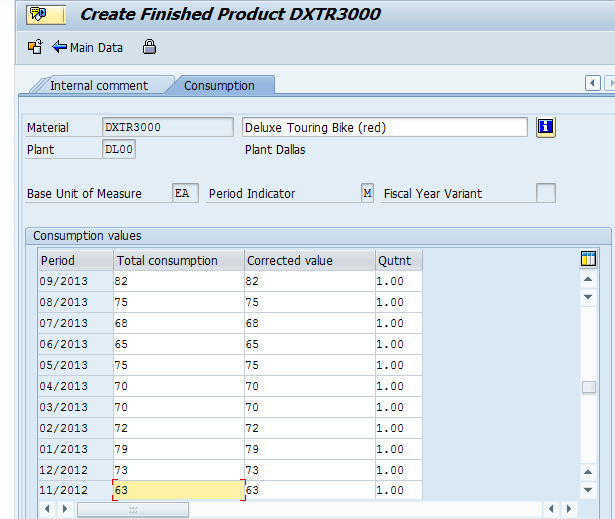 50
[Speaker Notes: Θα δημιουργήσουμε τιμές κατανάλωσης, ώστε να έχουμε ιστορικά στοιχεία και να μπορέσουμε να κάνουμε πρόβλεψη πωλήσεων. Σε γενικές γραμμές τα στοιχεία αυτά είναι ήδη διαθέσιμα στο σύστημα από παρελθούσες χρήσεις. Τα δεδομένα παρουσιάζονται μηνιαία και αφορούν τουλάχιστον τρία έτη ώστε να μπορέσει να γίνει πρόβλεψη πωλήσεων και παραγωγής. Στην Εικόνα παρουσιάζονται ιστορικά στοιχεία πωλήσεων από το 2012 -2013.]
Βήμα 2 – Δημιουργία ομάδας προϊόντων
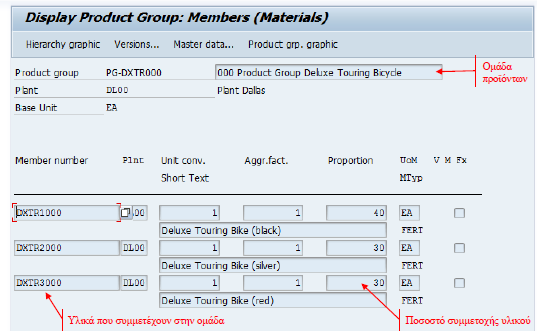 51
[Speaker Notes: Για τον καλύτερο χειρισμό των προβλέψεων πωλήσεων, δημιουργούμε μια ομάδα προϊόντων (product group) στην οποία ανήκουν τα τρία ποδήλατα του σεναρίου, δηλαδή το Deluxe Touring Bike το μαύρο, το ασημί και το κόκκινο. Ο υπολογισμός θα γίνει θεωρώντας ότι από τις συνολικές πωλήσεις το 40% αναφέρονται στο μαύρο ποδήλατο, ενώ το υπόλοιπο 60% μοιράζεται στο κόκκινο και στο ασημί ποδήλατο. Το όνομα της ομάδας προϊόντων είναι PG-DXTR000.]
Βήμα 3 – Προγραμματισμός πωλήσεων
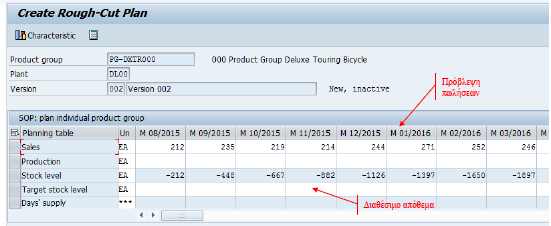 52
[Speaker Notes: Προχωρούμε στον προγραμματισμό πωλήσεων. Στο σημείο αυτό θα κάνουμε την πρόβλεψη για τις μελλοντικές πωλήσεις. Ο υπολογισμός μπορεί να γίνει με διάφορους τρόπους. Όπως ήδη έχουμε αναφέρει μπορεί να γίνει με: 
Το σταθερό μοντέλο (constant model), 
To μοντέλο των κινούμενων μέσων όρων (Moving average model), 
To μοντέλο των σταθμισμένων κινούμενων μέσων όρων (Weighted moving average model), 
To μοντέλο της τάσης (trend model), 
To εποχικό μοντέλο (seasonal model), 
To εποχικό μοντέλο με τάση (seasonal with trend). 
Στην Εικόνα παρουσιάζεται η πρόβλεψη με βάση τα διαθέσιμα ιστορικά στοιχεία και με τη χρήση του αυτόματου υπολογισμού. To σύστημα με βάση τα ιστορικά στοιχεία αποφασίζει ότι το εποχικό μοντέλο είναι το πλέον κατάλληλο. Το αρνητικό απόθεμα σημαίνει ότι η αποθήκη δεν διαθέτει τεμάχια, τα οποία είναι σε έλλειψη σύμφωνα με το νούμερο που εμφανίζεται.]
Βήμα 4 – Πρόβλεψη παραγωγής προϊόντων
53
[Speaker Notes: Προχωρούμε στο επόμενο βήμα που είναι η πρόβλεψη παραγωγής προϊόντων. Ξανά, ο υπολογισμός μπορεί να γίνει με διάφορους τρόπους. Μπορεί να γίνει με στόχο: 
Να ικανοποιηθούν οι πωλήσεις (synchronized with sales), δηλαδή να παράγουμε ακριβώς όσο προβλέπουμε ότι θα πωλούνται. 
Να διατηρηθεί το απόθεμα ασφαλείας (safety stock), δηλαδή να παράγουμε τόσα όσα είναι απαραίτητα ώστε πάντα να έχουμε ένα απόθεμα ασφαλείας. 
Να ικανοποιηθεί ο στόχος για τη διατήρηση διαθέσιμου αποθέματος για ν ημέρες. Συνήθως το νούμερο των ημερών-στόχο εισάγεται από τον προγραμματιστή (day’s supply). 
Να είναι το απόθεμα μηδέν (zero stock). 
Στην Εικόνα παρουσιάζεται η πρόβλεψη παραγωγής με στόχο την ύπαρξη ικανού αποθέματος ώστε να μπορεί να ικανοποιηθεί η ζήτηση 5 ημερών (day’s supply). Ο υπολογισμός του αναγκαίου αποθέματος σύμφωνα με τη στρατηγική αυτή γίνεται διαιρώντας τις συνολικές πωλήσεις του μήνα με 30 ή 31 ημέρες, ώστε να βρούμε τον μέσο αριθμό πωλήσεων ανά ημέρα. 
Στη συνέχεια πολλαπλασιάζουμε τον αριθμό των ημερών για τις οποίες θέλουμε να έχουμε επαρκές απόθεμα με τον αριθμό των τεμαχίων που προβλέπουμε να πωλούμε ημερησίως. Ο αριθμός αυτός δίνει το αναγκαίο απόθεμα για απόθεμα 5 ημερών. Δηλαδή 
Απόθεμα = (Μηνιαία πρόβλεψη πωλήσεων /30 )*αριθμός ημερών αποθέματος
Για παράδειγμα το απόθεμα για τον μήνα Αύγουστο 2015 υπολογίζεται ως εξής: 
Απόθεμα =(212 /31 )*5 = 8,83*5 = 34,19 ≅ 34]
Βήμα 5 – Κατανομή προβλέψεων  στα προϊόντα
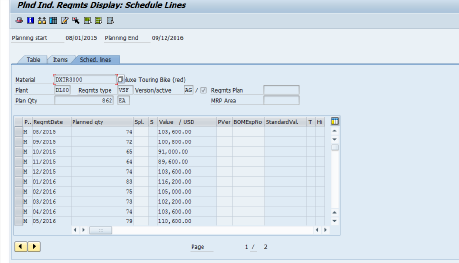 54
[Speaker Notes: Θα μεταφέρουμε και θα κατανείμουμε τις προβλέψεις στα προϊόντα της ομάδας που θα παραχθούν. Από τα 246 τεμάχια Deluxe Touring Bike που θα παράγουμε τον Αύγουστο 2015, το 30% των ποδηλάτων θα είναι κόκκινα σύμφωνα με την αρχική κατανομή της ομάδας προϊόντων. Επομένως θα παράγουμε τελικά 74 κόκκινα ποδήλατα τον μήνα Αύγουστο 2015.]
Βήμα 6 – Κύριο Πρόγραμμα Παραγωγής
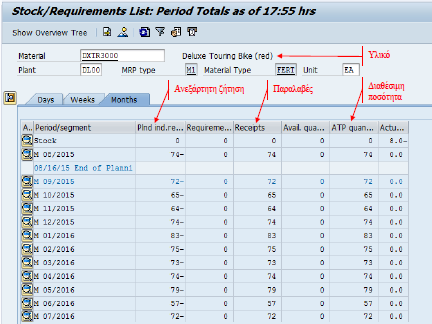 55
[Speaker Notes: Στο βήμα αυτό θα παράγουμε το Κύριο Πρόγραμμα Παραγωγής (ΚΠΠ) και ταυτόχρονα θα τρέξουμε τον αλγόριθμο (Material Requirements Planning) MRP. To ΚΠΠ θα περιέχει ένα σύνολο εντολών παραγωγής που ικανοποιούν τις απαιτήσεις που θέσαμε στο υποσύστημα Sales and Operations Planning (SOP). Ταυτόχρονα, οι εντολές παραγωγής θα αναλυθούν (BOM explosion) ώστε να δημιουργήσουμε τον κατάλογο των απαιτούμενων υλικών για την εκτέλεση της παραγγελίας. 
Η στήλη με τη διαθέσιμη ποσότητα προς δέσμευση (Available To Promise – ATP) μας δίνει πόσα ποδήλατα είναι διαθέσιμα τη συγκεκριμένη χρονική περίοδο. Η ημερομηνία καθώς και η ποσότητα που είναι διαθέσιμα τα προϊόντα προς παράδοση είναι ιδιαίτερα σημαντική, διότι ο σωστός υπολογισμός της αυξάνει την αξιοπιστία παράδοσης των προϊόντων της επιχείρησης και δημιουργεί ικανοποιημένους πελάτες. Στην περίπτωση του παραδείγματος ο υπολογισμός της ημερομηνίας και της ποσότητας ATP γίνεται προς τα εμπρός (forward calculation). Όμως υπάρχουν αρκετές περιπτώσεις κατά τις οποίες η ημερομηνία πρέπει να υπολογιστεί αντίστροφα, δηλαδή προς τα πίσω (backward planning). Για παράδειγμα, αν ένας πελάτης χρειάζεται ένα προϊόν σε έναν μήνα από σήμερα, πρέπει να υπολογιστεί πότε πρέπει να γίνει η παραγωγή και πότε πρέπει να γίνουν οι παραγγελίες πρώτων υλών (βλέπε Εικόνα 3.70).]
Βήμα 6 – Κατάσταση αποθέματος
56
[Speaker Notes: Στην Εικόνα 3.71 παρουσιάζεται η κατάσταση του αποθέματος σε συνδυασμό με τις παραγγελίες, όπου είναι εμφανές ότι δεν υπάρχουν τα αναγκαία διαθέσιμα τεμάχια ώστε να ικανοποιηθεί η ζήτηση. Προφανώς, η αντιμετώπιση αυτού του προβλήματος είναι η δημιουργία εντολών παραγγελίας υλικών ώστε να μπορέσουμε να ικανοποιήσουμε τη ζήτηση]
Βιβλιογραφία
Magal, S. and Word, J. (2011). Integrated Processes with ERP Systems, Wiley 
SAP Business One 9.0 (2015). Ανακτήθηκε 22/09/2015 από http://help.sap.com/businessone.
SoftOne (2020). SoftOne Series 5. Βιβλιοθήκη τεκμηρίωσης.   https://wiki.soft1.eu/display/SS5EL 
Wagner, B. & Weidner, S. (2011). Production Planning and Execution (PP) Case Study. SAP University Alliances. SAP AG. 
Πετρόπουλος, Φ. & Ασημακόπουλος, Β. (2011). Επιχειρησιακές Προβλέψεις. Εκδόσεις Συμμετρία.
57
Ευχαριστώ για την παρακολούθηση
58